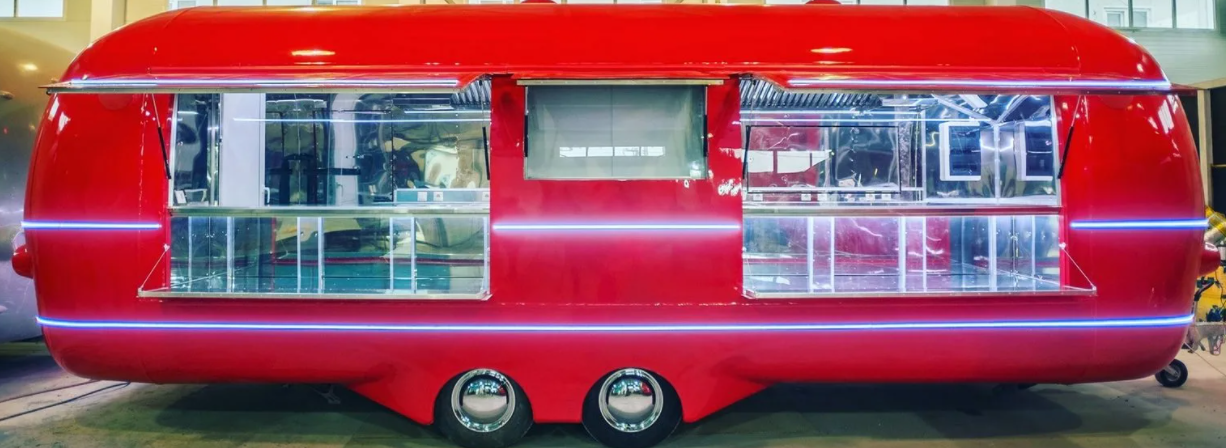 ФУДТРАК “TEA SHOT”
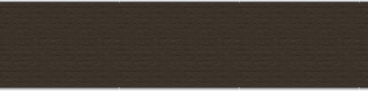 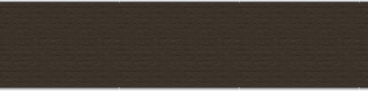 АНОО ВО Центросоюза РФ «Сибирский университет потребительской кооперации» (СибУПК)
Г.Новосибирск, 2022г
Команда
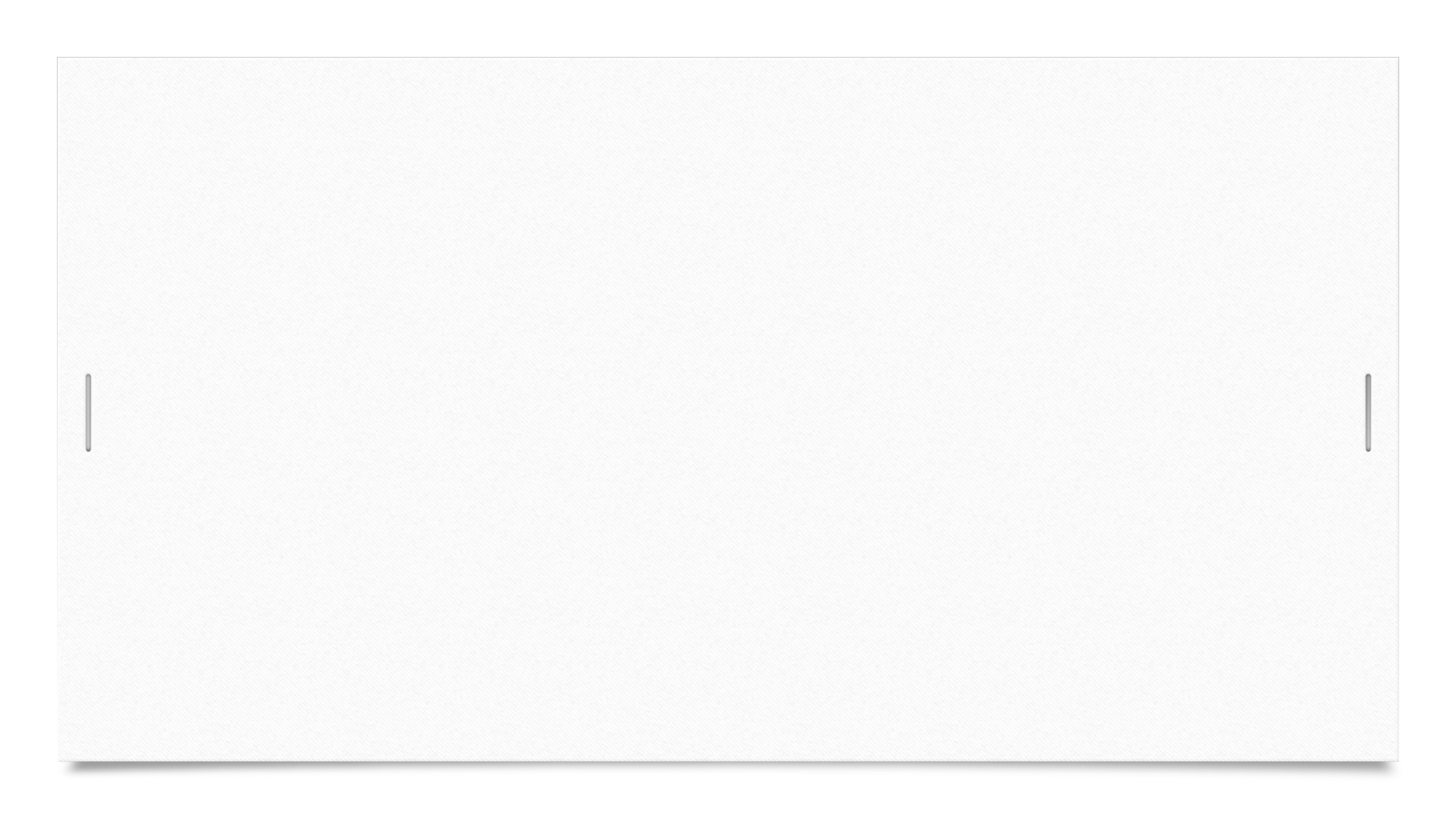 Цель
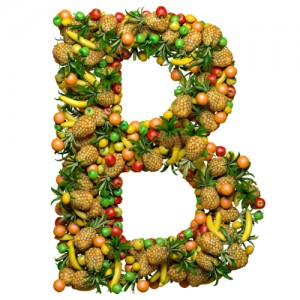 Цель создать предприятие общественного питания,  нацеленное на восполнение дефицита витаминов у жителей г.Новосибирска.
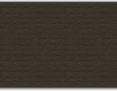 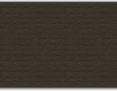 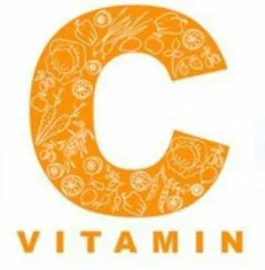 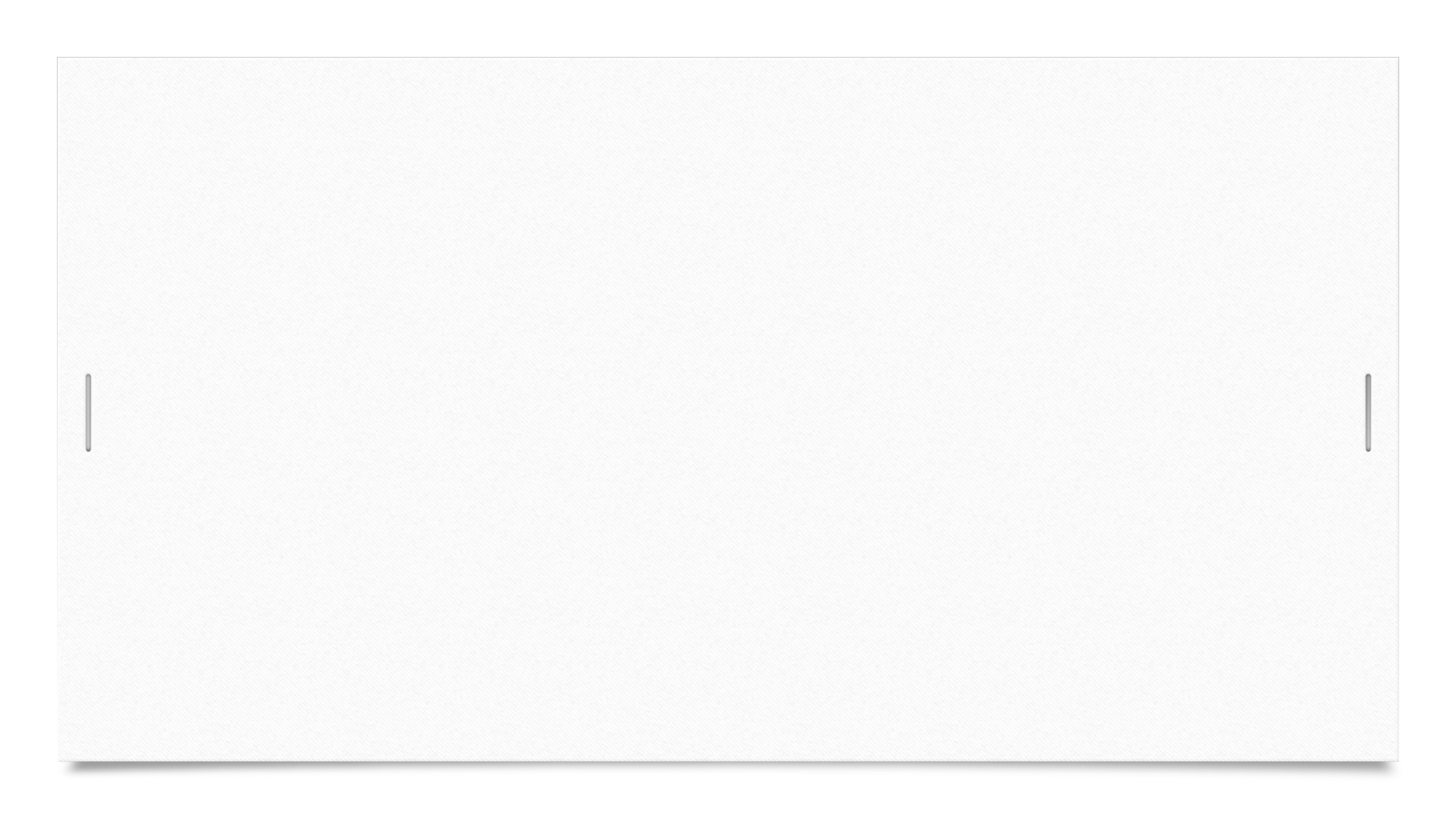 Задачи
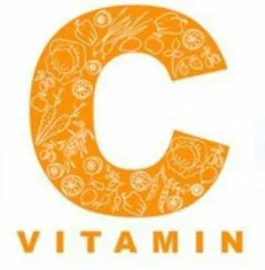 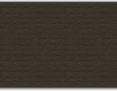 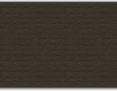 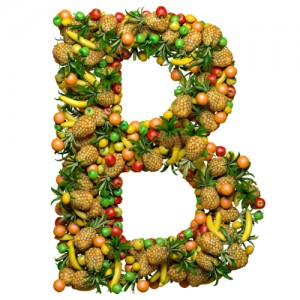 Проблемы, на решение которых направлен проект
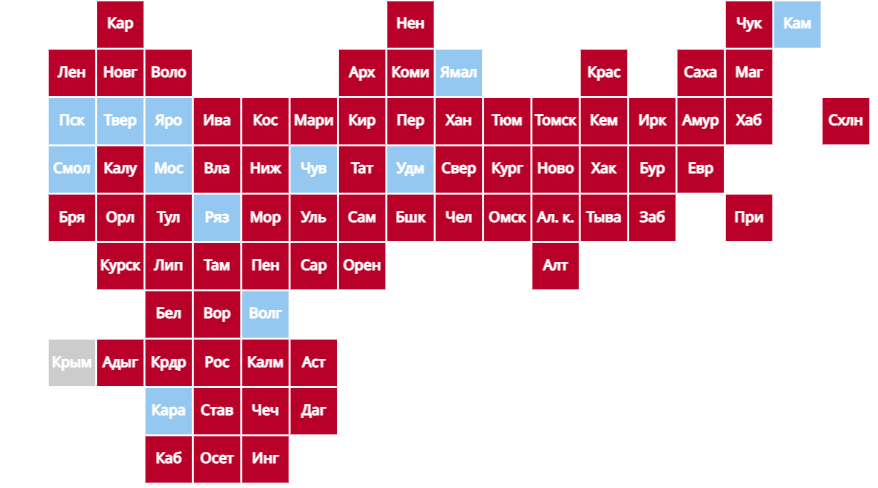 Идея проекта
Результаты анализа рынка
Результат
Меню фуд-трака: :
Сэндвичи: Конверт с тунцом; Сэндвич с сыром; Сэндвич овощной, Сэндвич с лососем.
Печенье без сахара: Протеиновое печенье, Овсяное печенье, Флеп Джек.
Шоколад в ассортименте.
Натуральное мороженое.
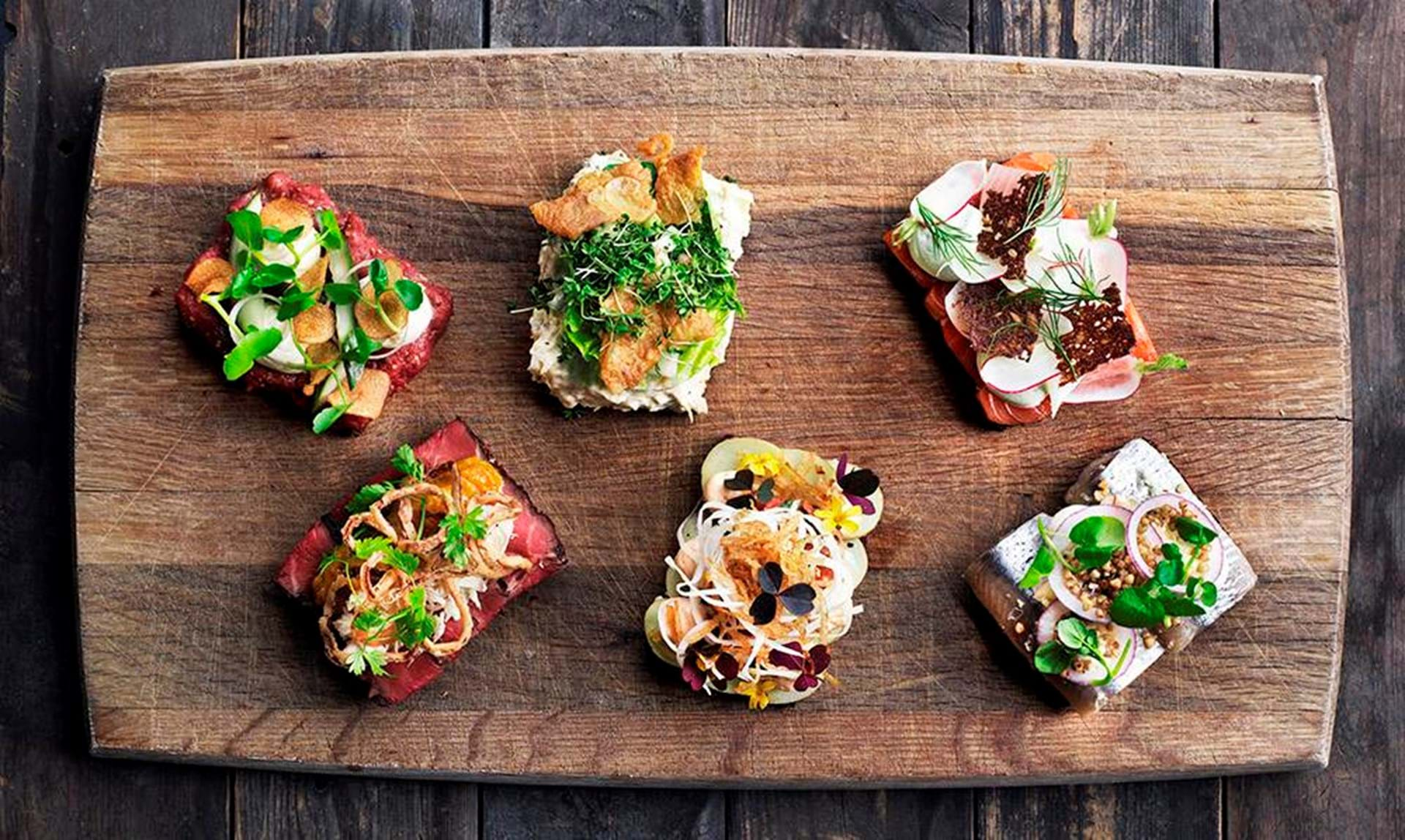 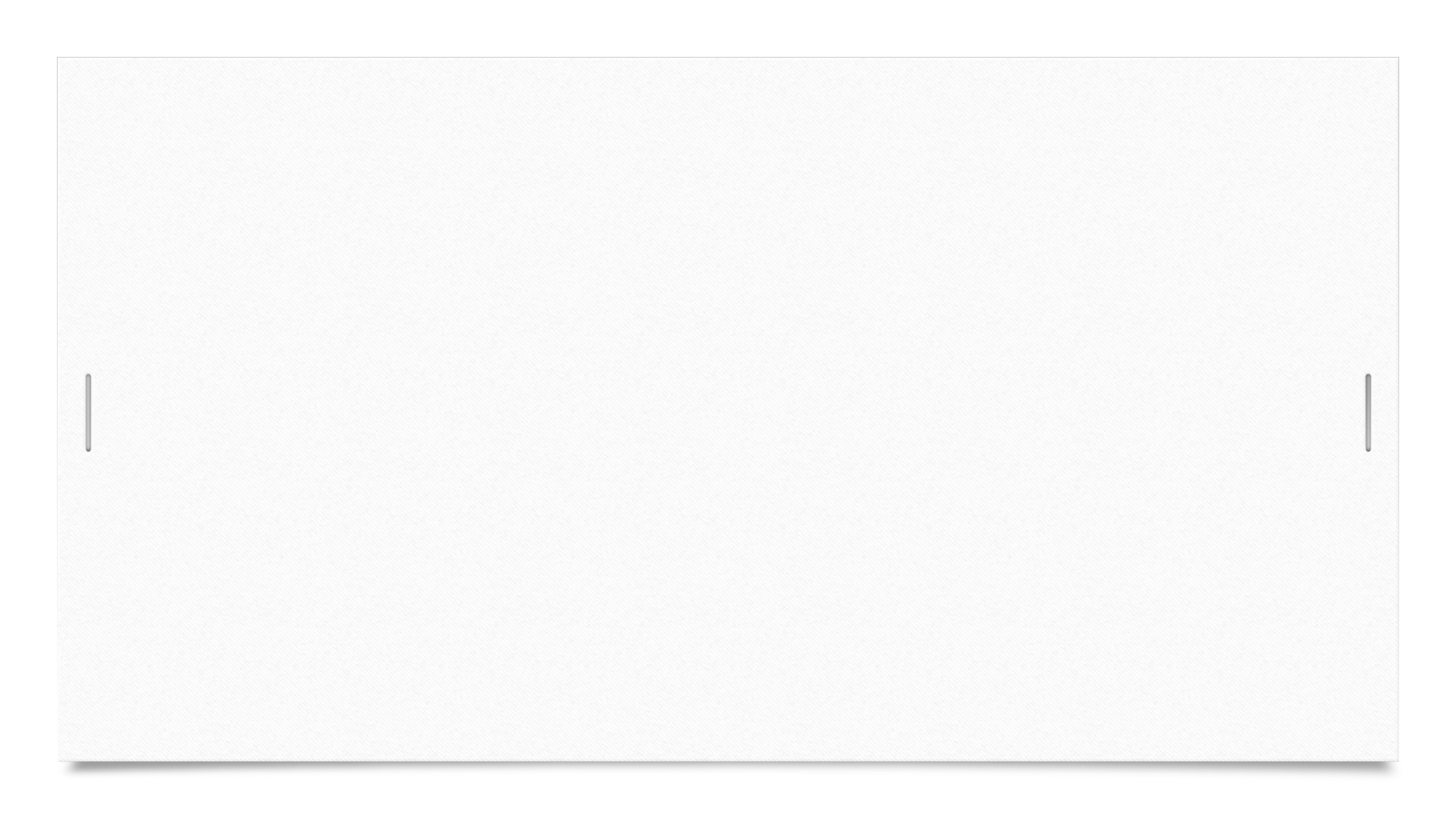 Конструктор Чая
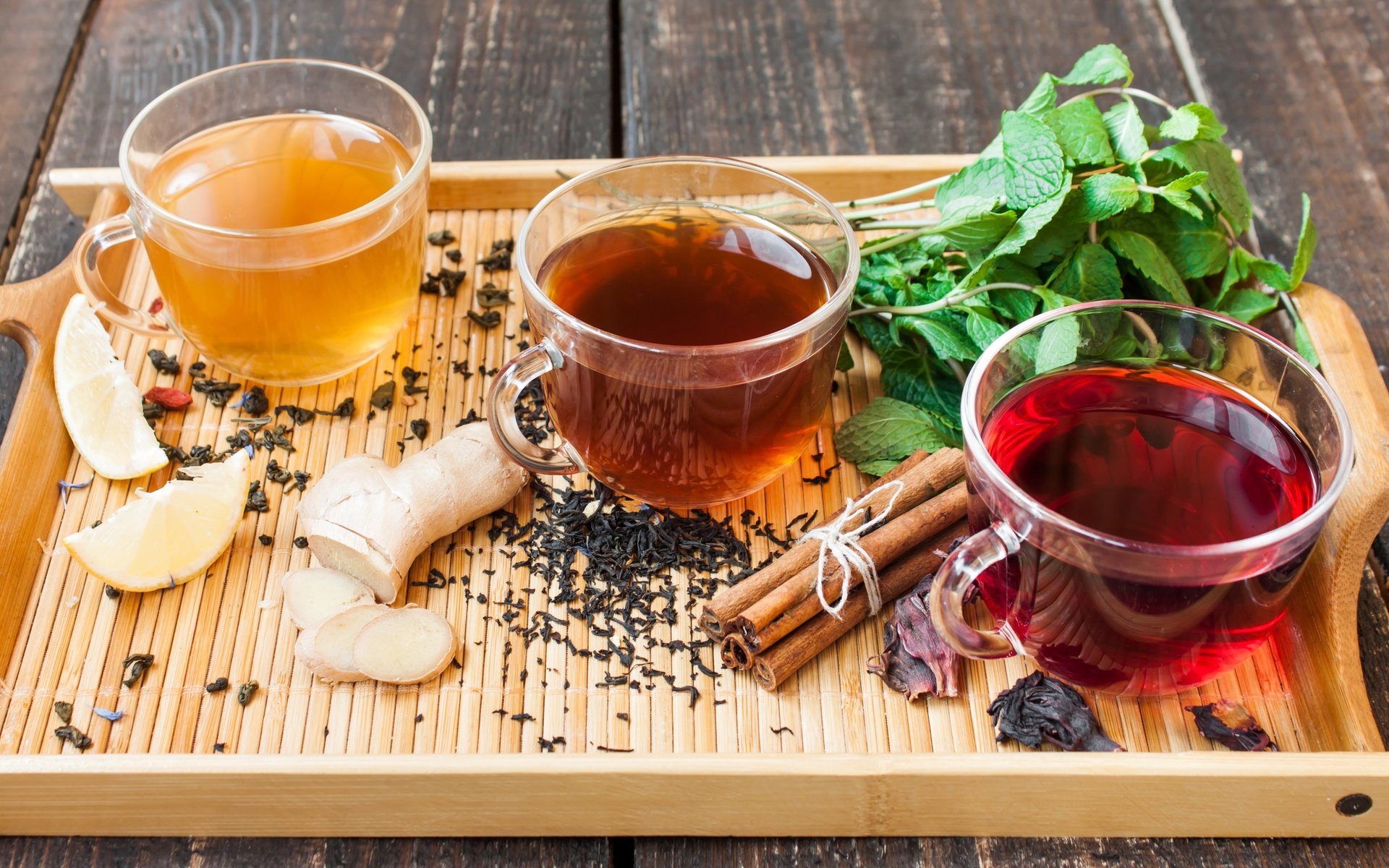 Вы выбираете чай : Иван чай, Улун, чёрный,Травяной чай,каркаде.
Наполнитель : Шиповник, цитрусовые, Имбирь, Ягоды, Мята, Мелиса .
Сладость: мёд, сахар, сахарозаменитель.
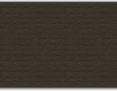 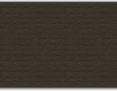 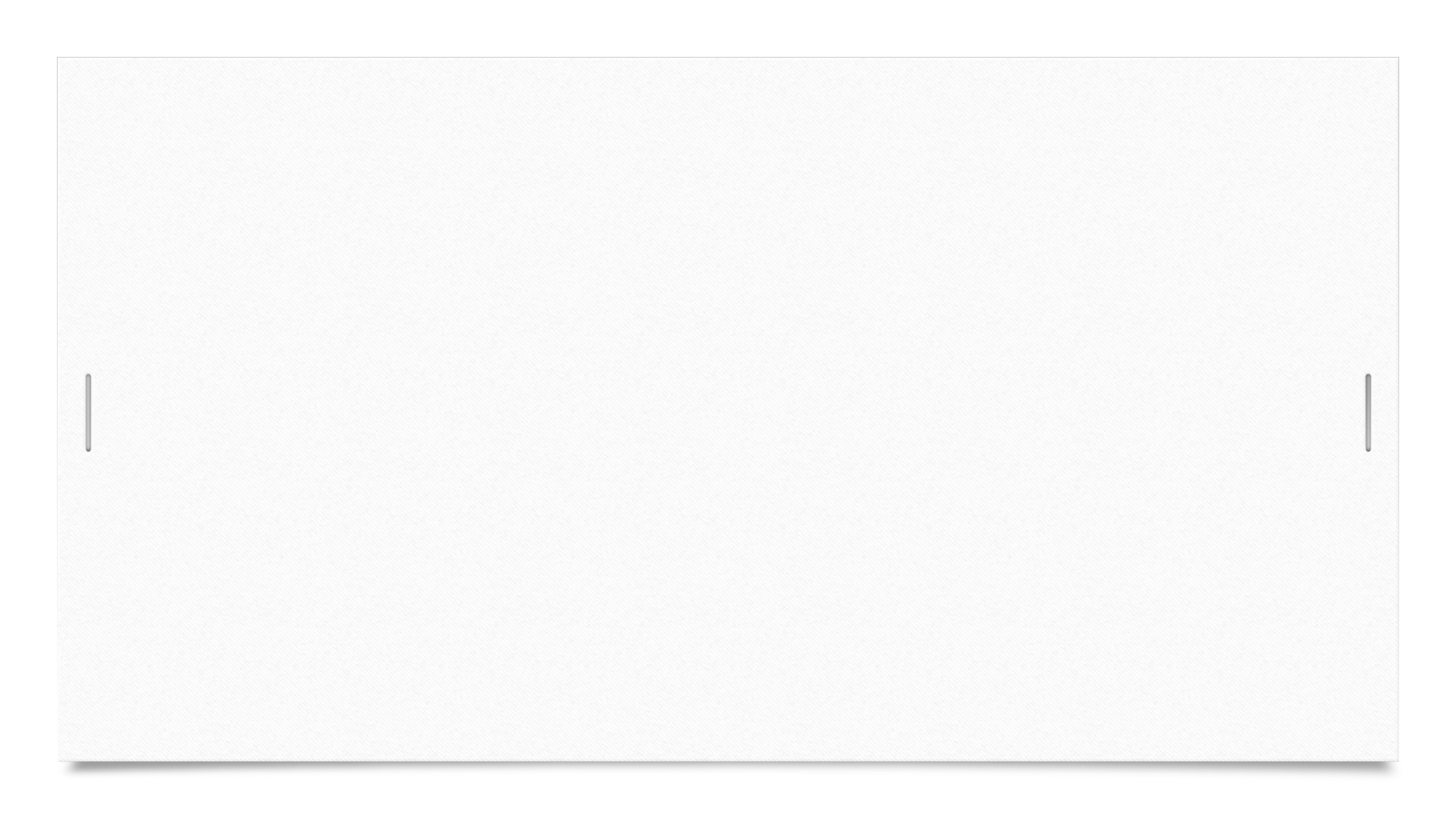 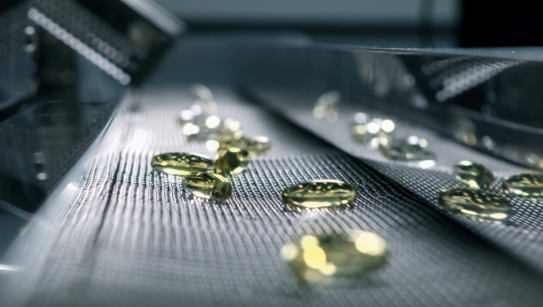 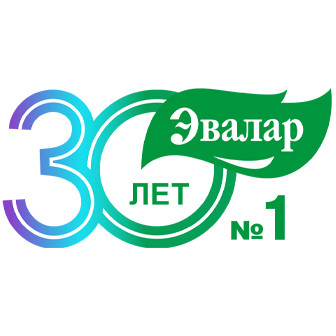 В меню есть чаи обогащённые  комплексом витаминов.
Поставщиком витаминов является :
ЗАКРЫТОЕ АКЦИОНЕРНОЕ ОБЩЕСТВО “ЭВАЛАР” https://corp.evalar.ru/contract-manufacturing/
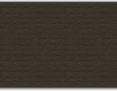 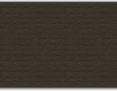 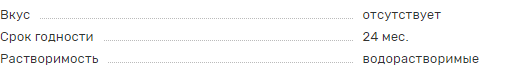 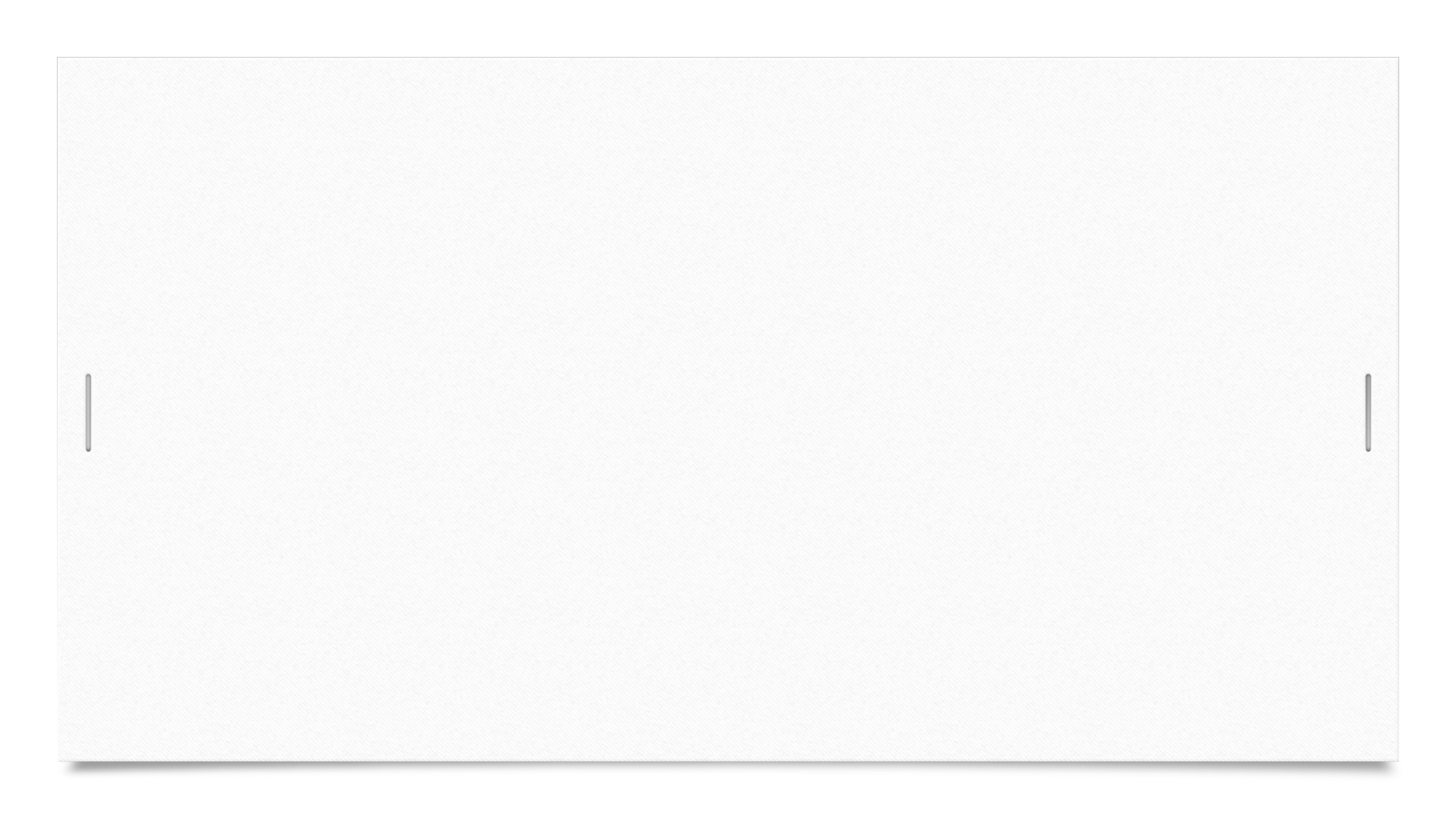 Инновация
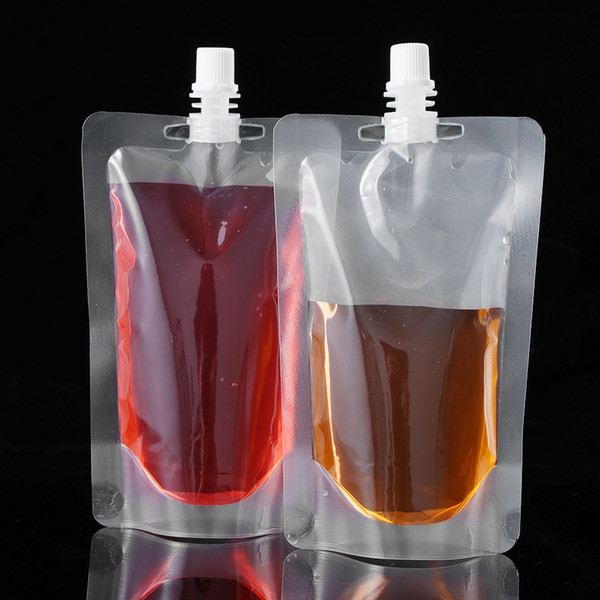 Витаминизированные авторские чаи с сохранением полезных веществ.
Удобная биоразлагаемая упаковка с низкой себестоимостью (10р)
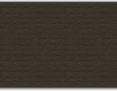 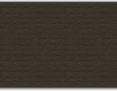 Этапы реализации
Определение целевой аудитории (изучение проблемы дефицита витаминов)
Составление меню с учётом дефицита витаминов
Выявление возможных рисков связанных с реализацией проекта 
Расчёт количества ресурсов необходимых проекту 
Продвижение проекта
Внедрение проекта в регионы
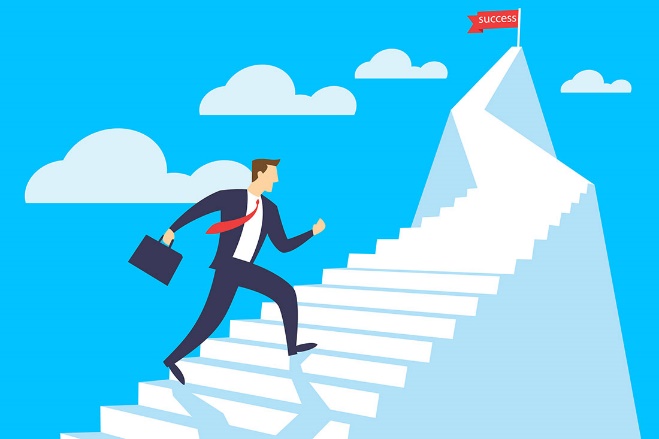 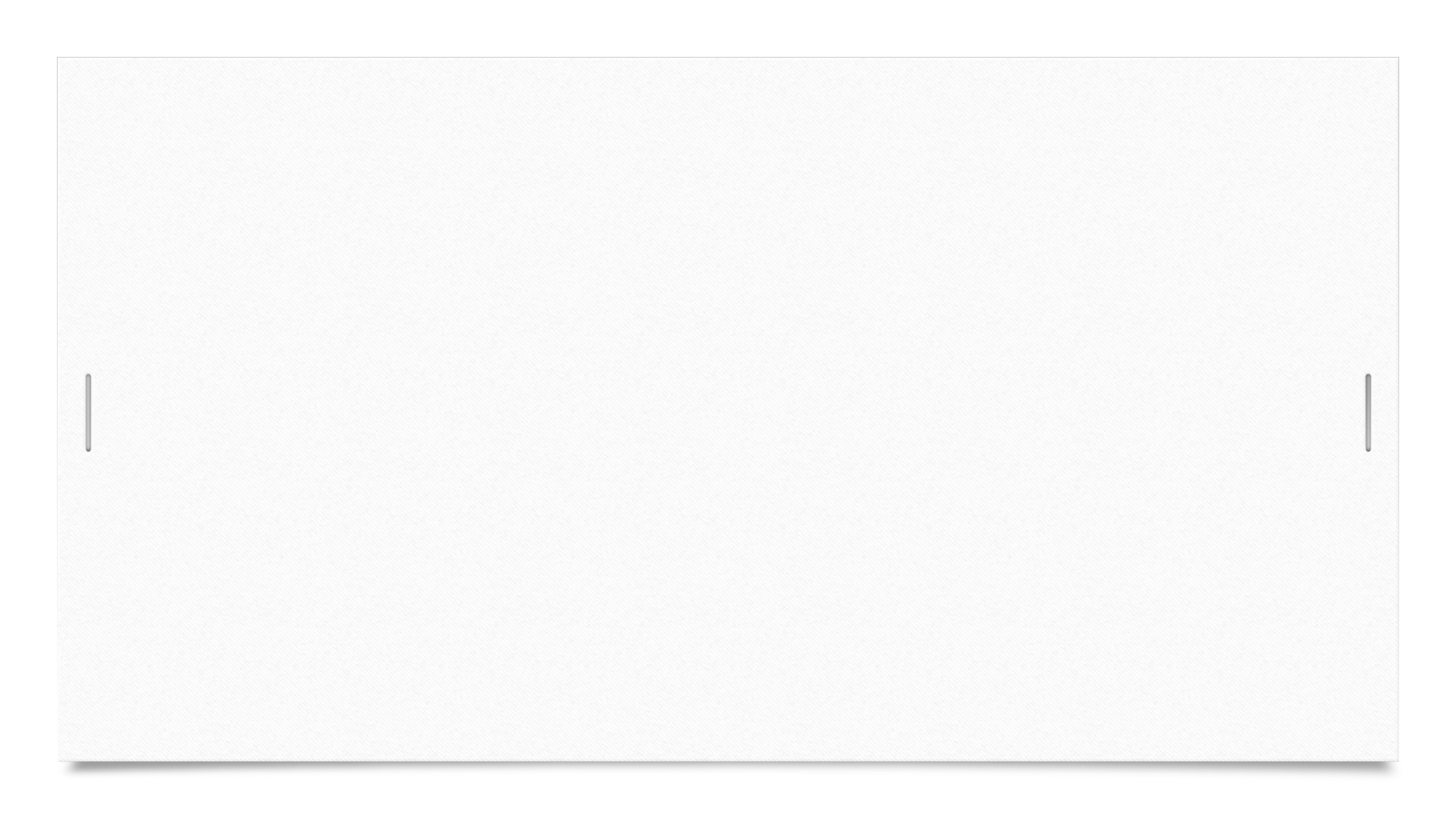 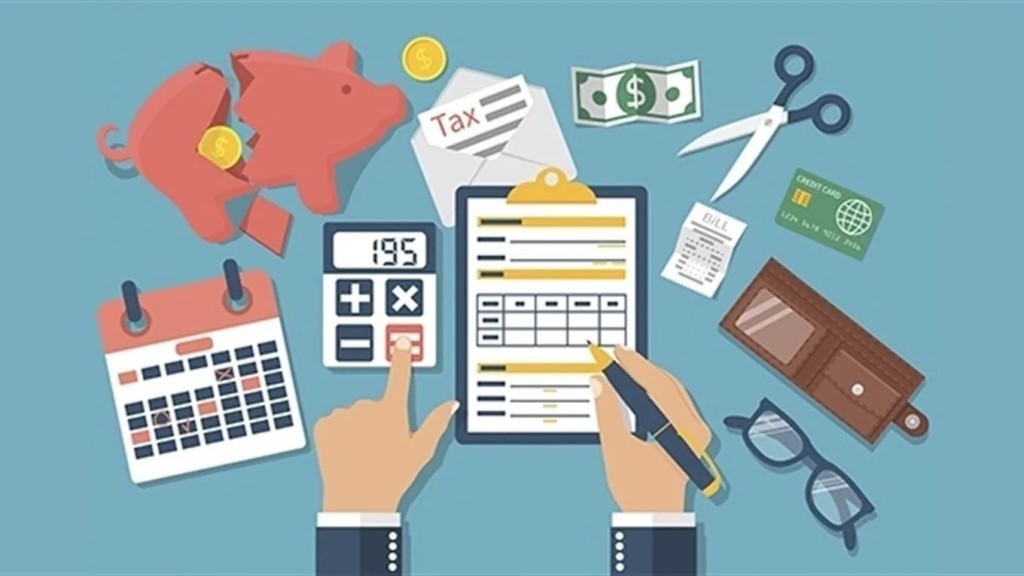 Смета расходов на блюдо (TEA SHOT)
Чай- 25р
Сахар (сахарозаменитель)- 15р
Вода- 5р
Витаминный комплекс- 10р
Упаковкачайная- 10р
Набор вилка, ложка, палочки, салфетка- 4р
Аренда food-truck- 9р
Фонд оплаты труда- 21р
Налог- 3,5р
Хозяйственные расходы- 4,5р
Итог: 107р
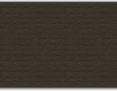 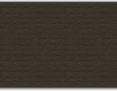 Окупаемость
В среднем себестоимость блюда 107р, цена его продажи 210р, наценка составляет 103р.
При средней продажи 2 000 блюд в неделю прибыль получается 206 000.
Стартовые инвестиции равные примерно 
1 000 000 окупаются за 5 недель.
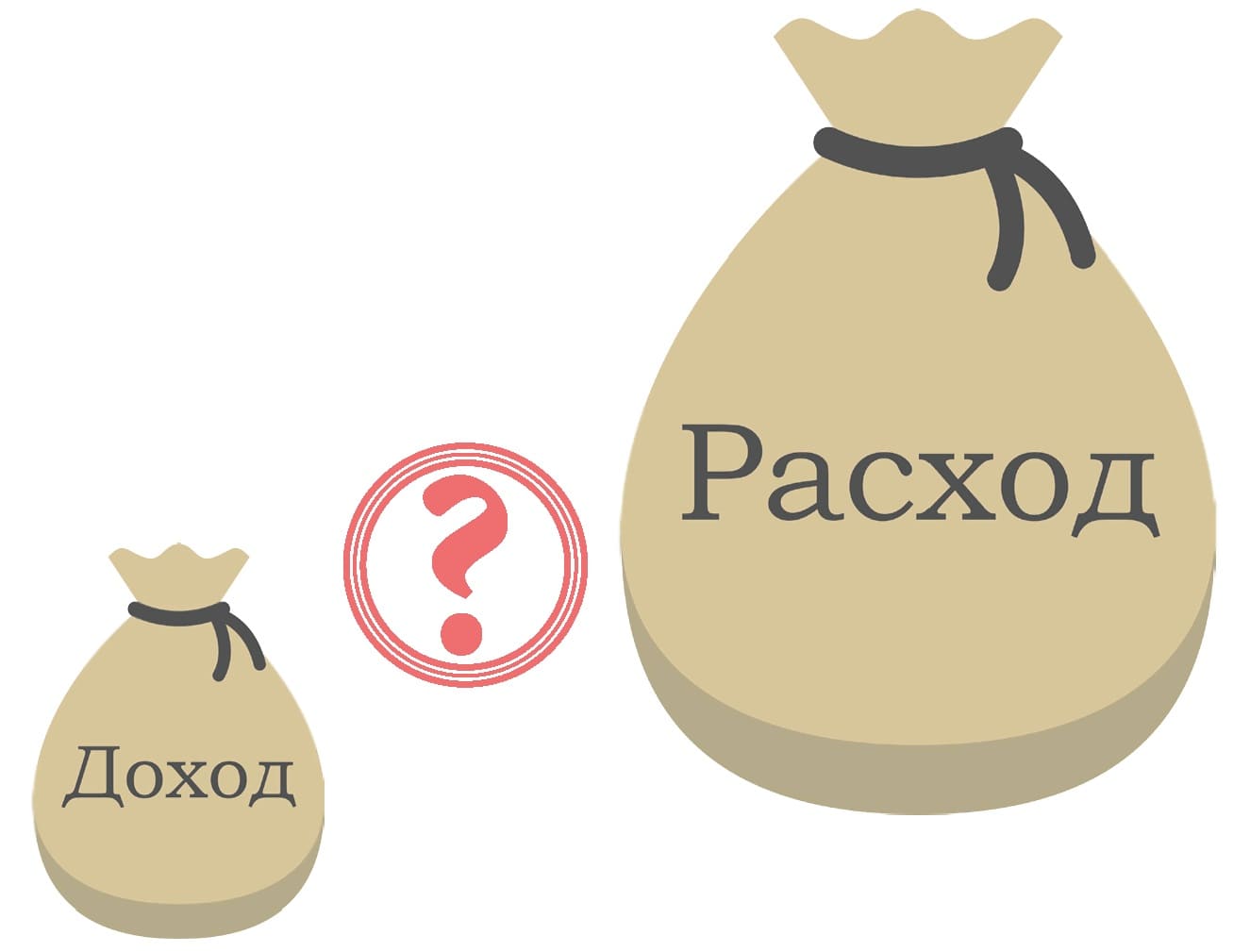 Риски
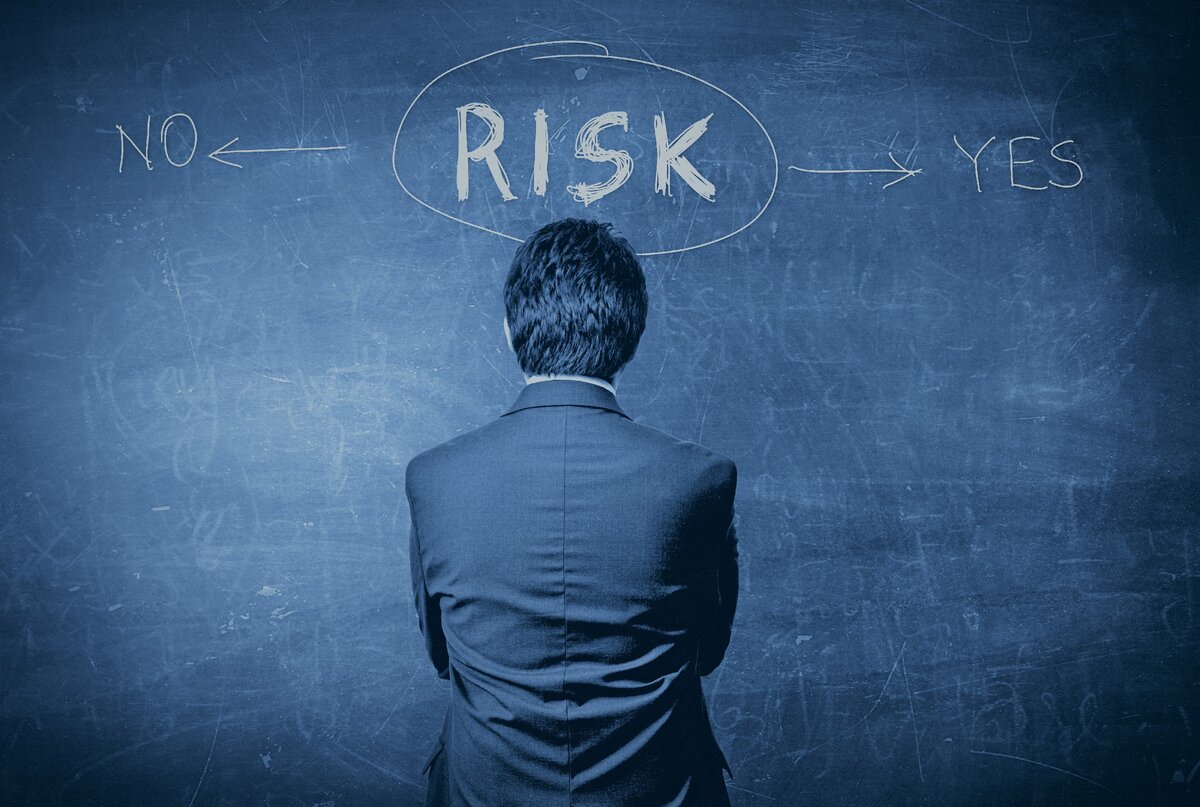 Узкий сегмент рынка.
Конкуренция с известными кофейнями.
Большая вероятность не окупиться в поставленные сроки из-за высокой конкуренции.
Форс-мажоры в стране и мире
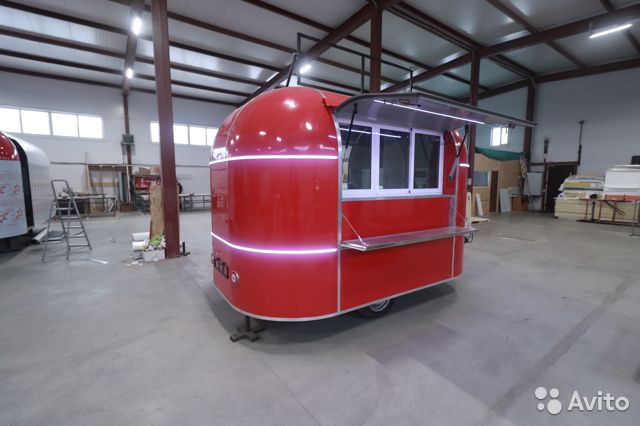 Добро пожаловать в чайный витаминный фудтрак!